ATENÇÃO PRIMÁRIA À SAÚDE DE DUQUE DE CAXIAS
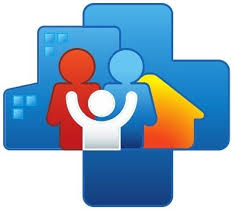 SECRETARIA MUNICIPAL DE SAÚDE DE DUQUE DE CAXIAS
DEPARTAMENTO DE ATENÇÃO PRIMÁRIA
JULHO/2023
ATENÇÃO PRIMÁRIA À SAÚDE
A Política Nacional de Atenção Básica (PNAB) considera os termos Atenção Básica (AB) e Atenção Primária à Saúde (APS), nas atuais concepções, como termos equivalentes
A Atenção Básica é o conjunto de ações de saúde individuais, familiares e coletivas que envolvem promoção, prevenção, proteção, diagnóstico, tratamento, reabilitação, redução de danos, cuidados paliativos e vigilância em saúde, desenvolvida por meio de práticas de cuidado integrado e gestão qualificada, realizada com equipe multiprofissional e dirigida à população em território definido, sobre as quais as equipes assumem responsabilidade sanitária.
2
Fonte: PNAB 2017
SUS
PRINCÍPIOS
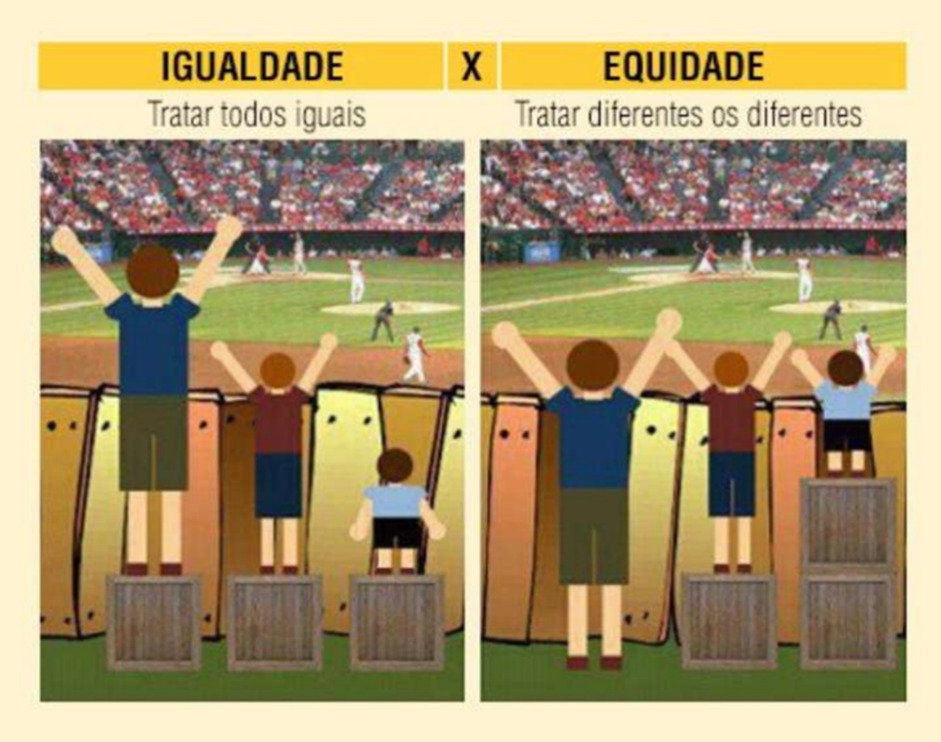 3
ATRIBUIÇÕES COMUNS AOS PROFISSIONAIS
Participar do processo de territorialização e mapeamento da área, identificando grupos, famílias e indivíduos expostos a riscos e vulnerabilidades;





Cadastrar e manter atualizado o cadastro e outros dados de saúde das famílias e dos indivíduos no PEC e no SISAB;
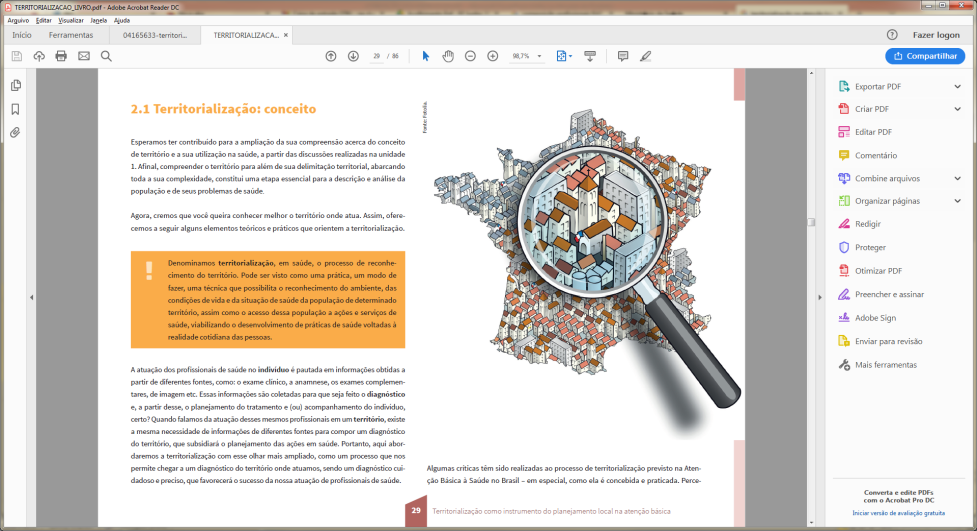 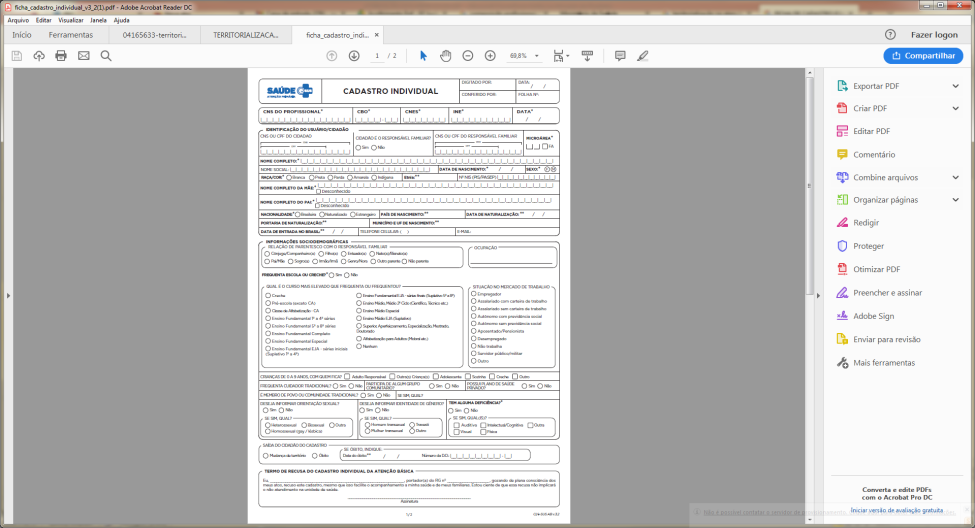 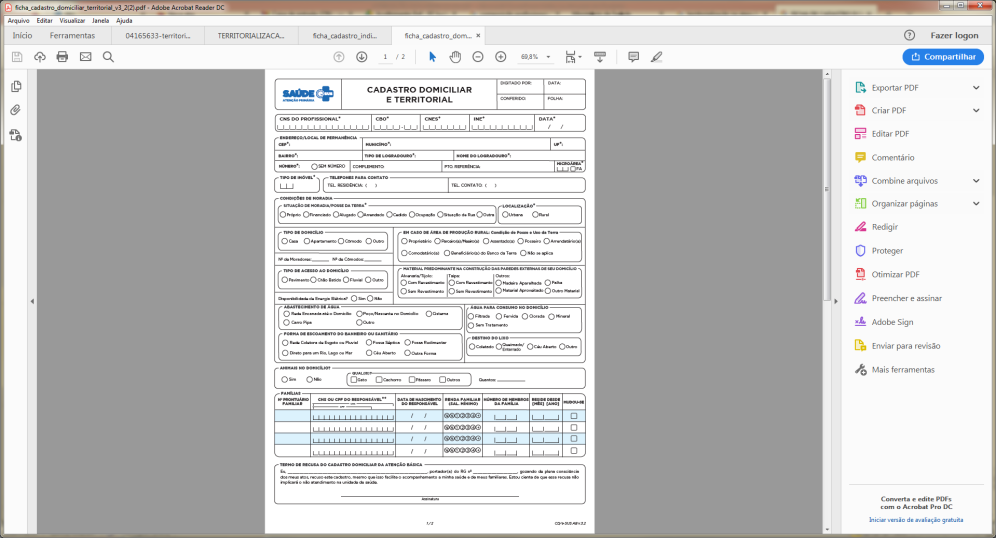 4
ATRIBUIÇÕES COMUNS AOS PROFISSIONAIS
Cuidado Integral às famílias sob sua responsabilidade;

Participar do acolhimento dos usuários, proporcionando atendimento humanizado, responsabilizando-se pela continuidade da atenção e viabilizando o estabelecimento do vínculo;

Registrar adequadamente as ações de saúde realizadas (PRONTUÁRIO, FICHAS DE NOTIFICAÇÃO, FICHAS E-SUS, FECHAMENTO);

Participar do gerenciamento dos insumos necessários para o adequado funcionamento da UBS;

Participar das reuniões da própria equipe e com outras equipes (NAI,NASF, EP, etc);
5
ATRIBUIÇÕES COMUNS AOS PROFISSIONAIS
Responsabilizar-se pela população adscrita, mantendo a coordenação do cuidado;










Realizar visitas domiciliares e atendimentos em domicílio às famílias e pessoas em residências, Instituições de Longa Permanência (ILP), abrigos, entre outros tipos de moradia existentes em seu território, de acordo com o planejamento da equipe, necessidades e prioridades estabelecidas;
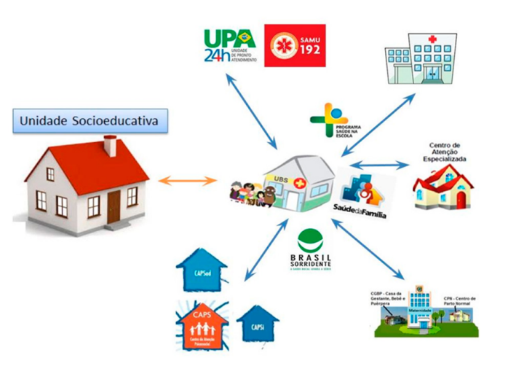 6
ATRIBUIÇÕES COMUNS AOS PROFISSIONAIS
Participar das Campanhas de Imunização;

Realizar atendimento compartilhado com as eMULTI;

Planejar, gerenciar e avaliar as ações desenvolvidas pelos ACS em conjunto com os outros membros da equipe;

Participar das atividades de Educação Permanente e Continuada;

Realizar ações de educação em saúde à população adstrita, conforme planejamento da equipe e utilizando abordagens adequadas às necessidades deste público.
7
ATRIBUIÇÕES DOS MÉDICOS DA ATENÇÃO PRIMÁRIA
Realizar consultas clínicas e procedimentos conforme protocolos do MS, SES e SMS;
Intercalar os atendimentos de cuidado continuado com o enfermeiro da equipe;
Indicar a necessidade de internação hospitalar ou domiciliar, mantendo a responsabilização pelo acompanhamento da pessoa;
Encaminhar, quando necessário, usuários a outros pontos de atenção, seguindo os fluxos locais, mantendo sob sua responsabilidade o acompanhamento do plano terapêutico prescrito.
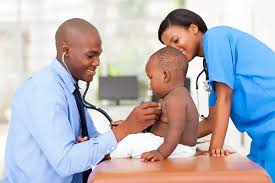 8
ATRIBUIÇÕES DOS ENFERMEIROS DA ATENÇÃO PRIMÁRIA
Realizar consultas, prescrever medicamentos e solicitar exames, conforme protocolos do MS, SES e SMS e atendendo às exigências dos Conselhos de Classe;

Realizar procedimentos de enfermagem e outras atividades necessárias, de acordo com sua área de atuação e regulamentação

Atuar ativamente na sala de vacinas: gerenciamento; aplicação; supervisão

Supervisionar as ações do técnico de enfermagem e ACS.
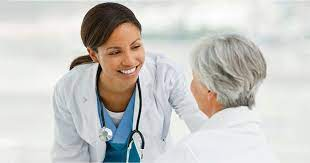 9
CAPITAÇÃO PONDERADA
MODELO DE FINANCIAMENTO DA ATENÇÃO PRIMÁRIA
CAPITAÇÃO PONDERADA
ESTRATÉGIAS E PROGRAMAS
INDICADORES DE DESEMPENHO
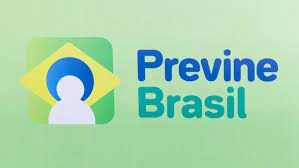 10
INDICADORES 2023
PREVINE BRASIL
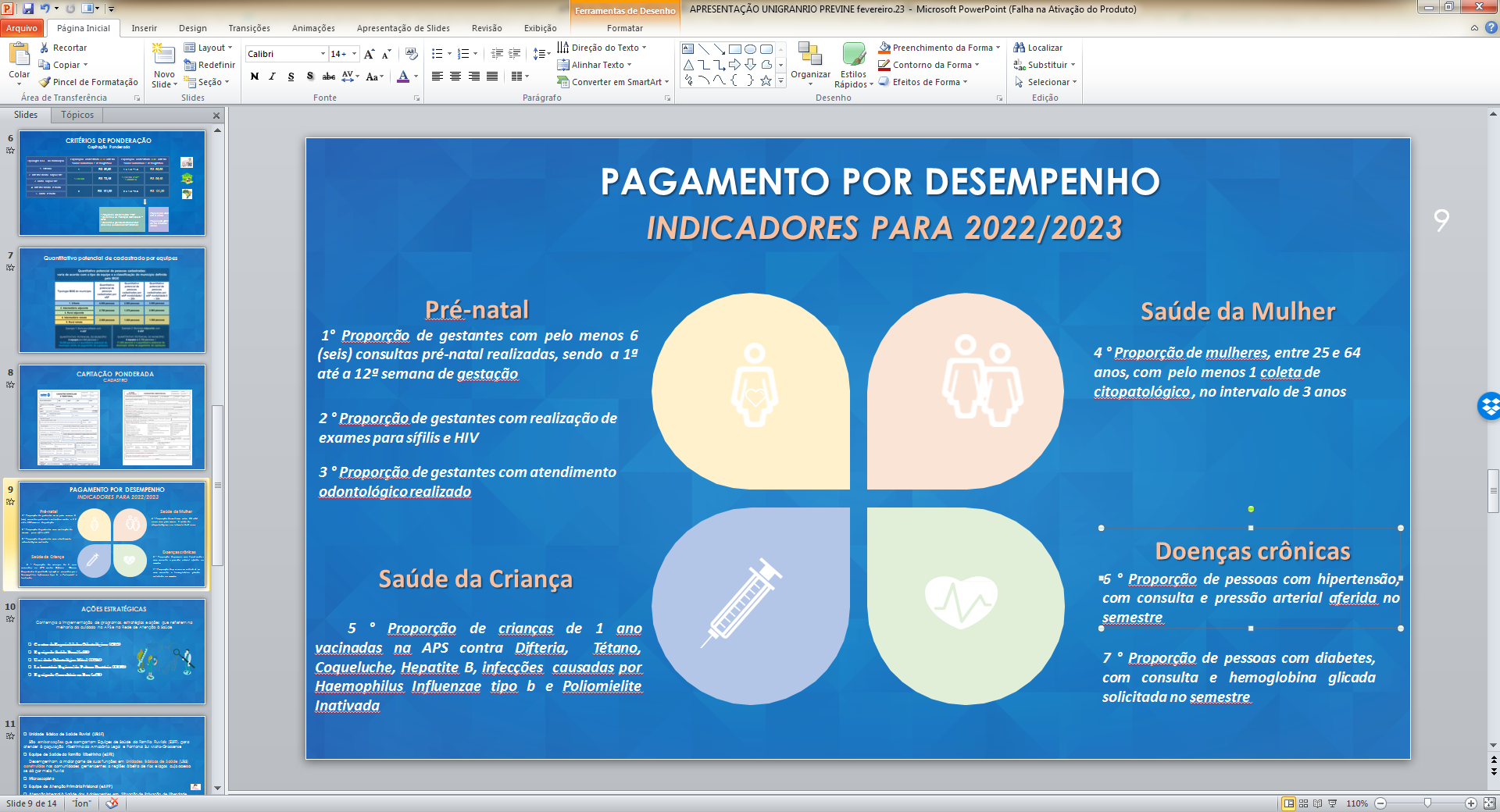 PRÉ- NATAL
SAÚDE DA MULHER
SAÚDE DA CRIANÇA
DOENÇAS CRÔNICAS
11
INDICADOR 01
Proporção de gestante com pelo menos 6 consultas de pré-natal, sendo a 1ª até 12ª semana de gestação 

DENOMINADOR: 

Nº de gestantes identificadas ou estimadas

PROFISSIONAL QUE REGISTRA:

Médico e enfermeiro
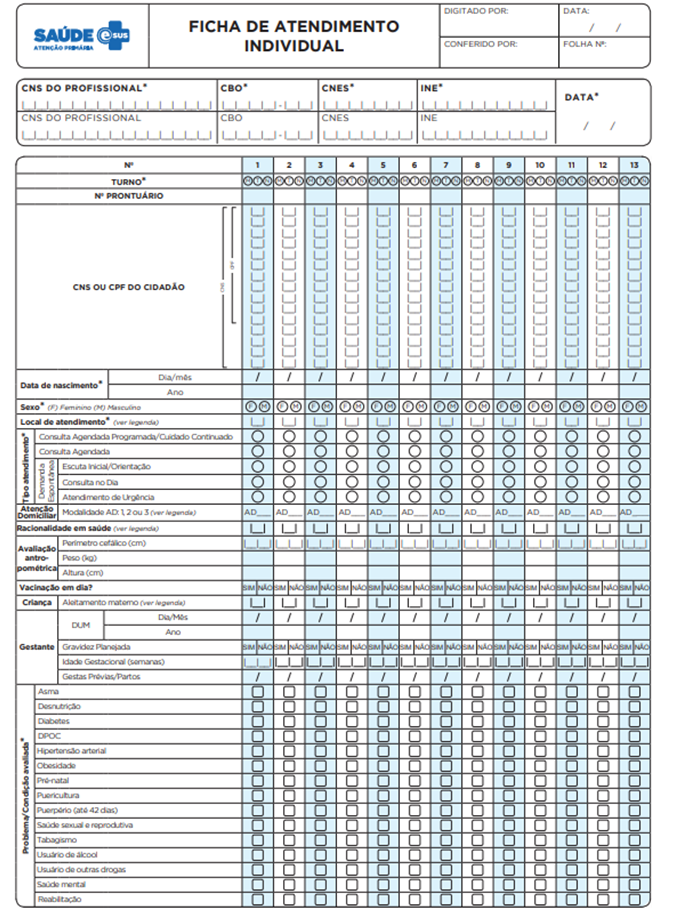 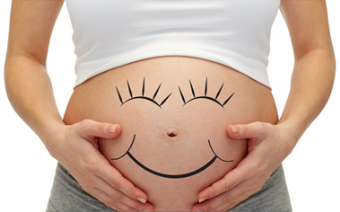 12
FICHA DE ATENDIMENTO INDIVIDUAL
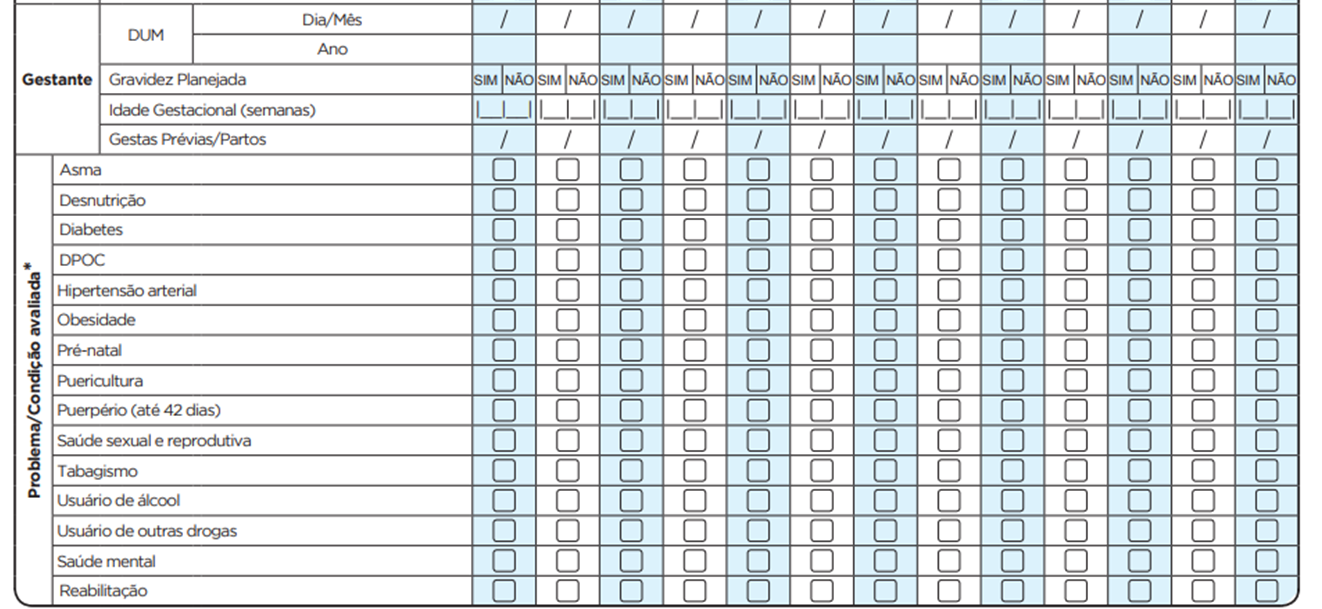 13
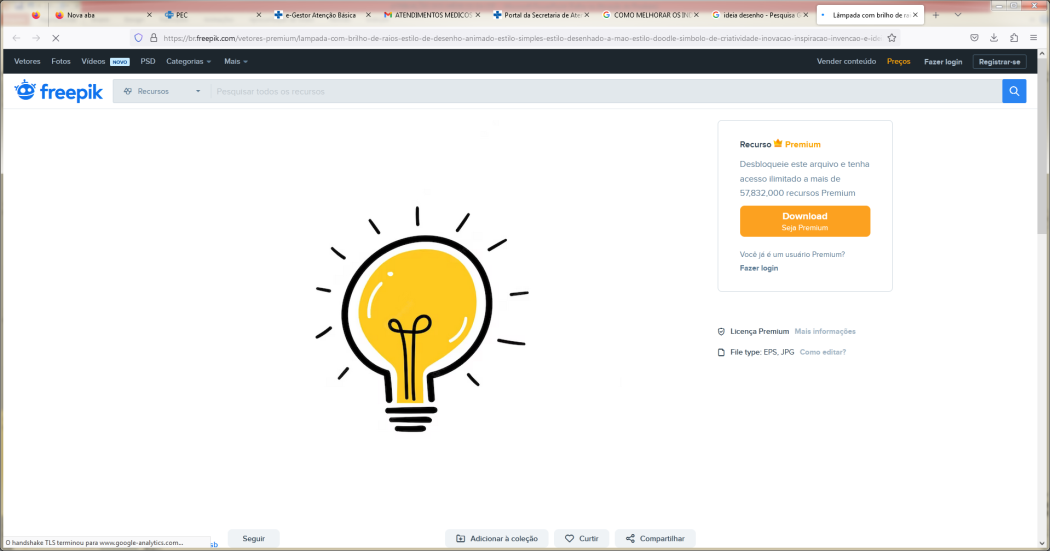 ORIENTAÇÕES PARA ESSE INDICADOR
Como melhorar ?
Realizar vigilância ativa das pessoas adscritas à equipe, estando atento aos sinais de Gestação

Acompanhar, proativamente, o quantitativo de consultas de pré-natal por cada gestante

Facilitar o acesso aos testes de gravidez por meio de escuta inicial qualificada

Ao término da consulta, agendar a próxima

Acompanhar possíveis faltas
14
[Speaker Notes: No 3º item – como não temos TIG, refere-se a solicitar o BETA HCG, quando a paciente relatar atraso menstrual.]
INDICADOR 02
Proporção de gestante com realização de exames para sífilis e HIV  

PROFISSIONAL QUE REGISTRA:

Ficha de atendimento individual: médico e enfermeiro

Ficha de procedimento (teste rápido): médico, enfermeiro e técnico de enfermagem
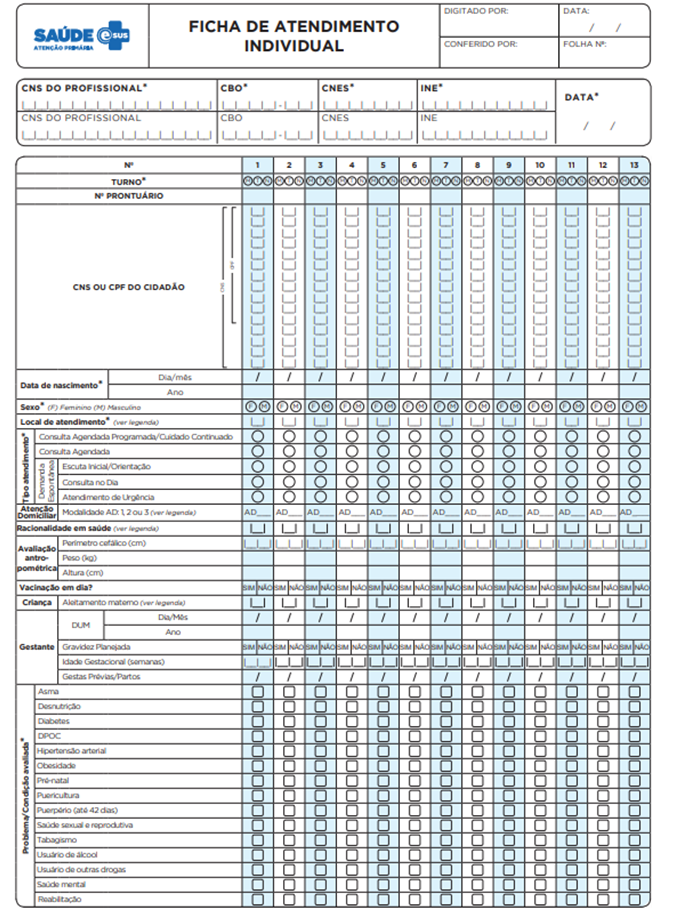 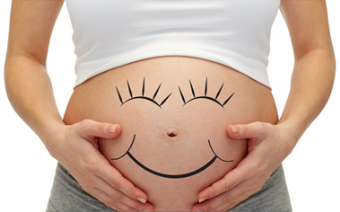 15
FICHA DE ATENDIMENTO INDIVIDUAL
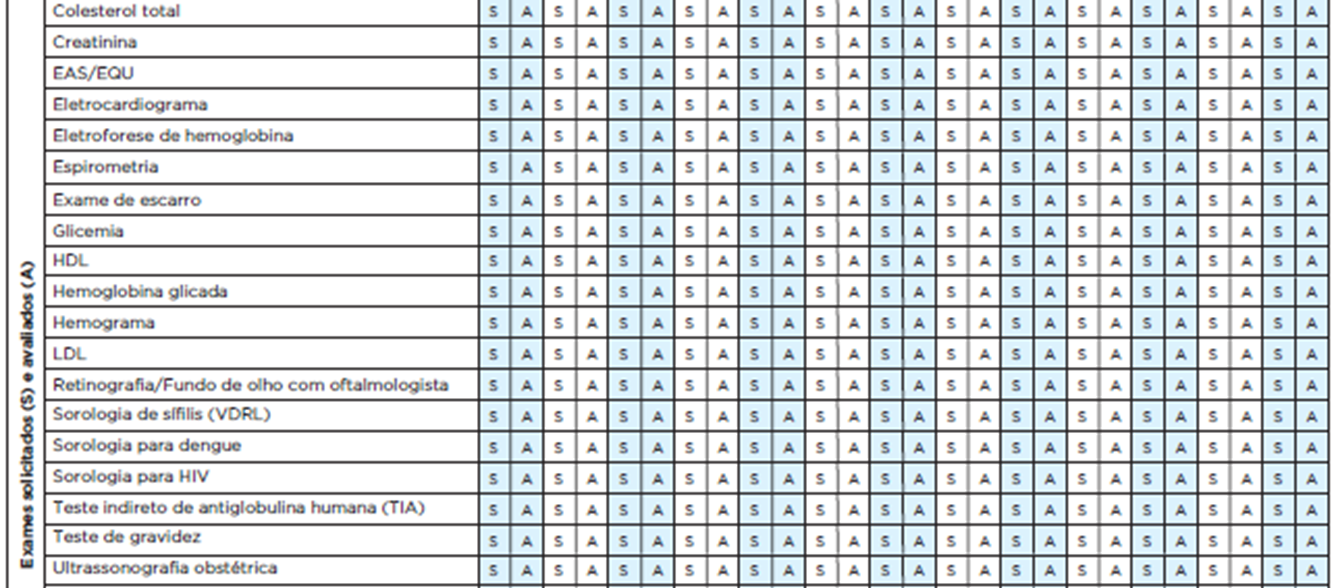 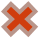 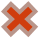 Registrar no campo Avaliados, sorologia para HIV e Sífilis (VDRL)
16
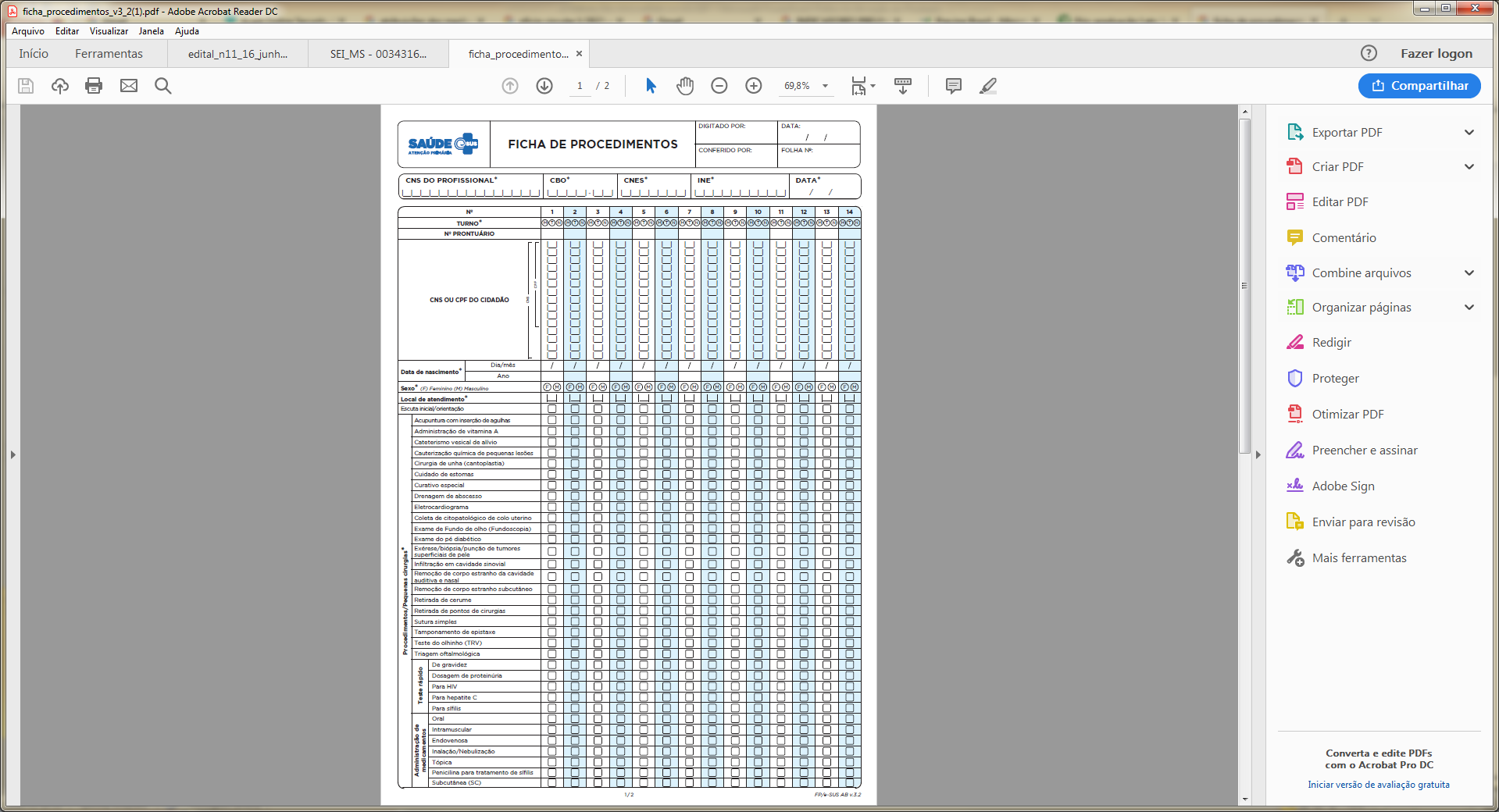 FICHA DE PROCEDIMENTO
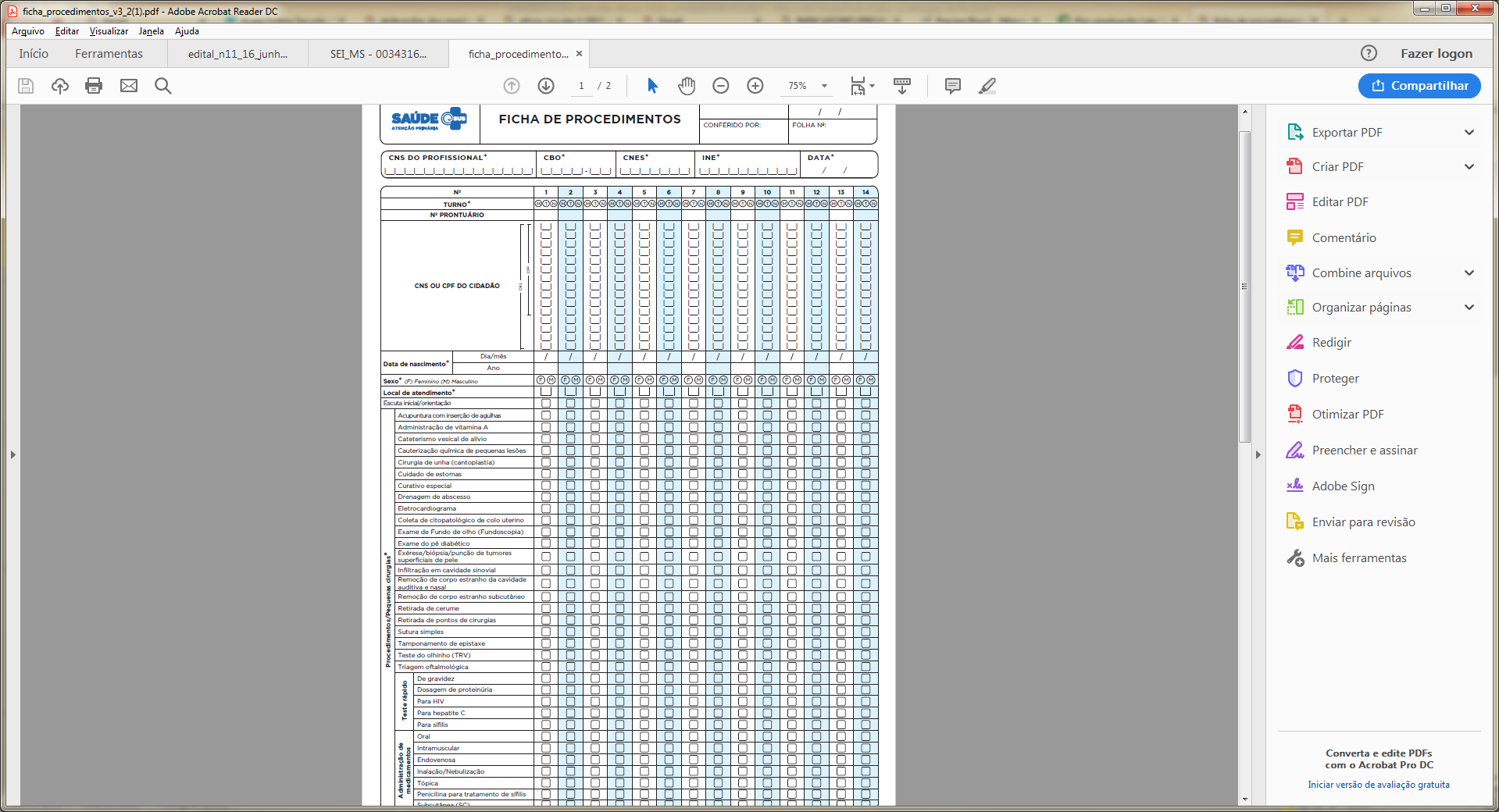 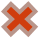 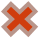 17
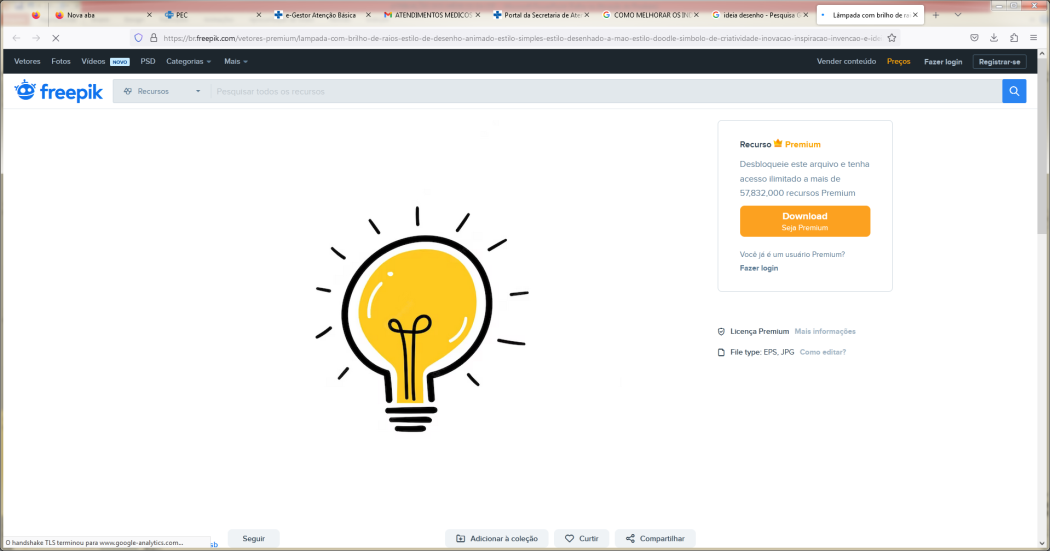 ORIENTAÇÕES PARA ESSE INDICADOR
Como melhorar ?
Além das ações descritas para o indicador anterior, adicionalmente é importante:

Solicitar esses exames na primeira consulta de pré-natal

Sensibilizar o ACS para conferir se os exames foram feitos 

Dar preferência aos testes rápidos
18
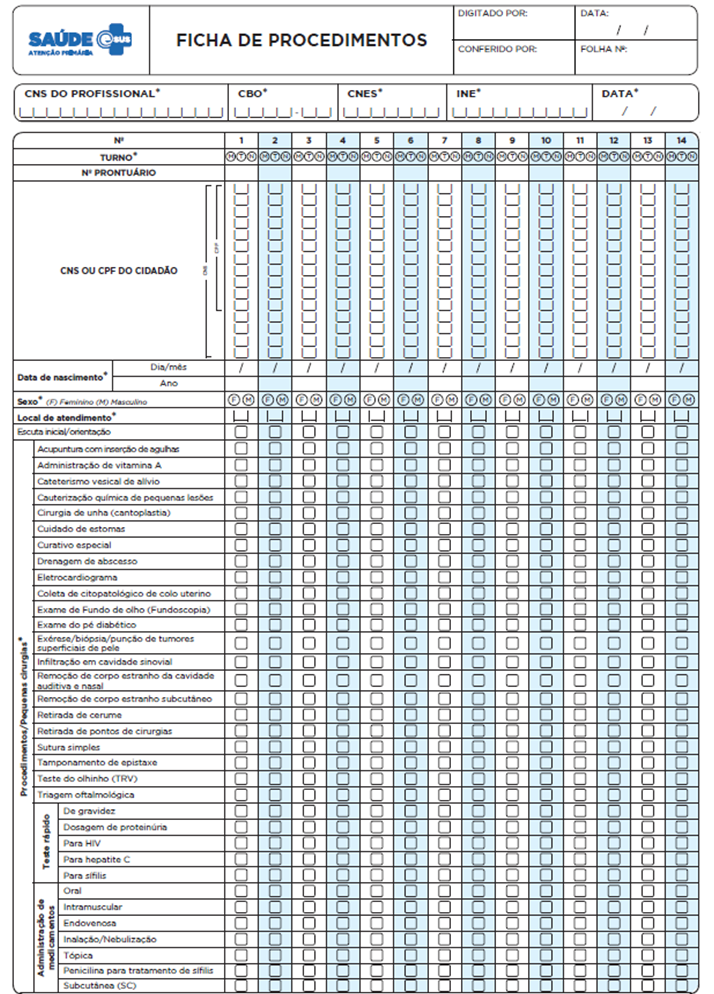 INDICADOR 04
Proporção de mulheres, entre 25 e 64 anos, com  pelo menos, 1 coleta de  citopatológico , no intervalo de 3 anos


DENOMINADOR: 
N° de mulheres de 25 a 64 anos cadastradas ou estimadas
	
PROFISSIONAL QUE REGISTRA: 

médico e enfermeiro 

exames para sífilis e HIV
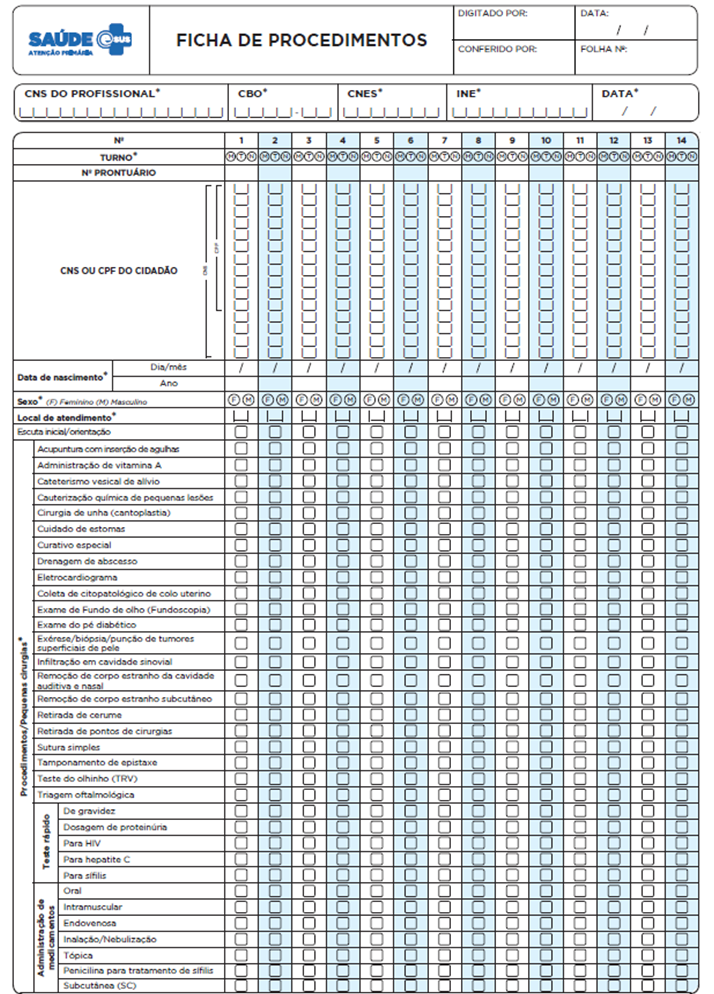 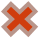 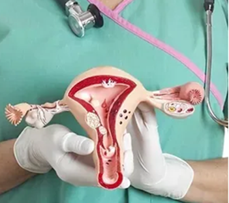 19
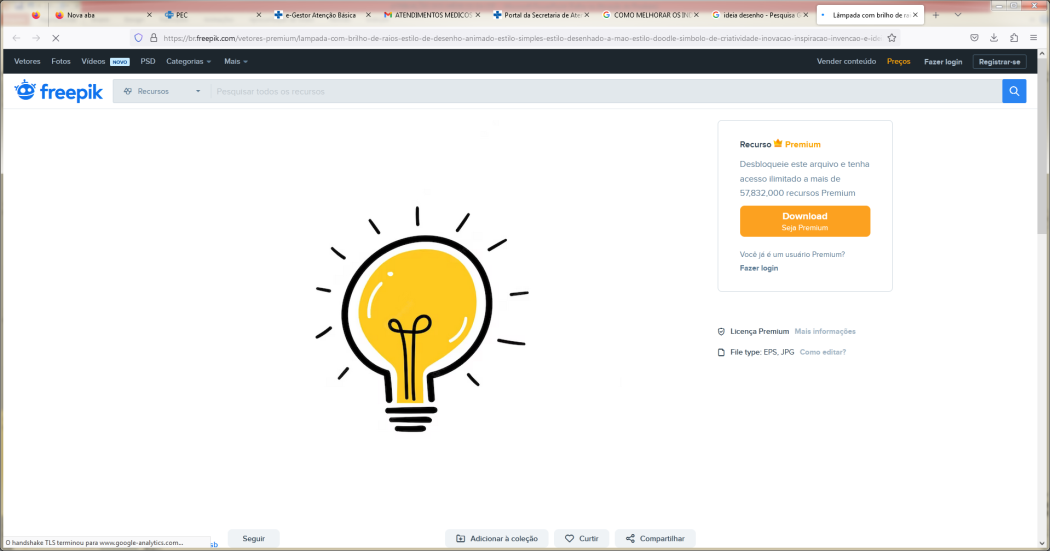 ORIENTAÇÕES PARA ESSE INDICADOR
Como melhorar ?
Conhecer o total populacional, nessa faixa etária, para mensuração da oferta necessária ao rastreamento adequado 

Ter controle individualizado dessa população, e não só pelo quantitativo total, evitando realizar o exame sempre nas mesmas mulheres e deixando outras de fora do programa de rastreamento

Elaborar um método de controle das mulheres com exame alterado 

Ofertar esse exame a todas as mulheres na idade preconizada
20
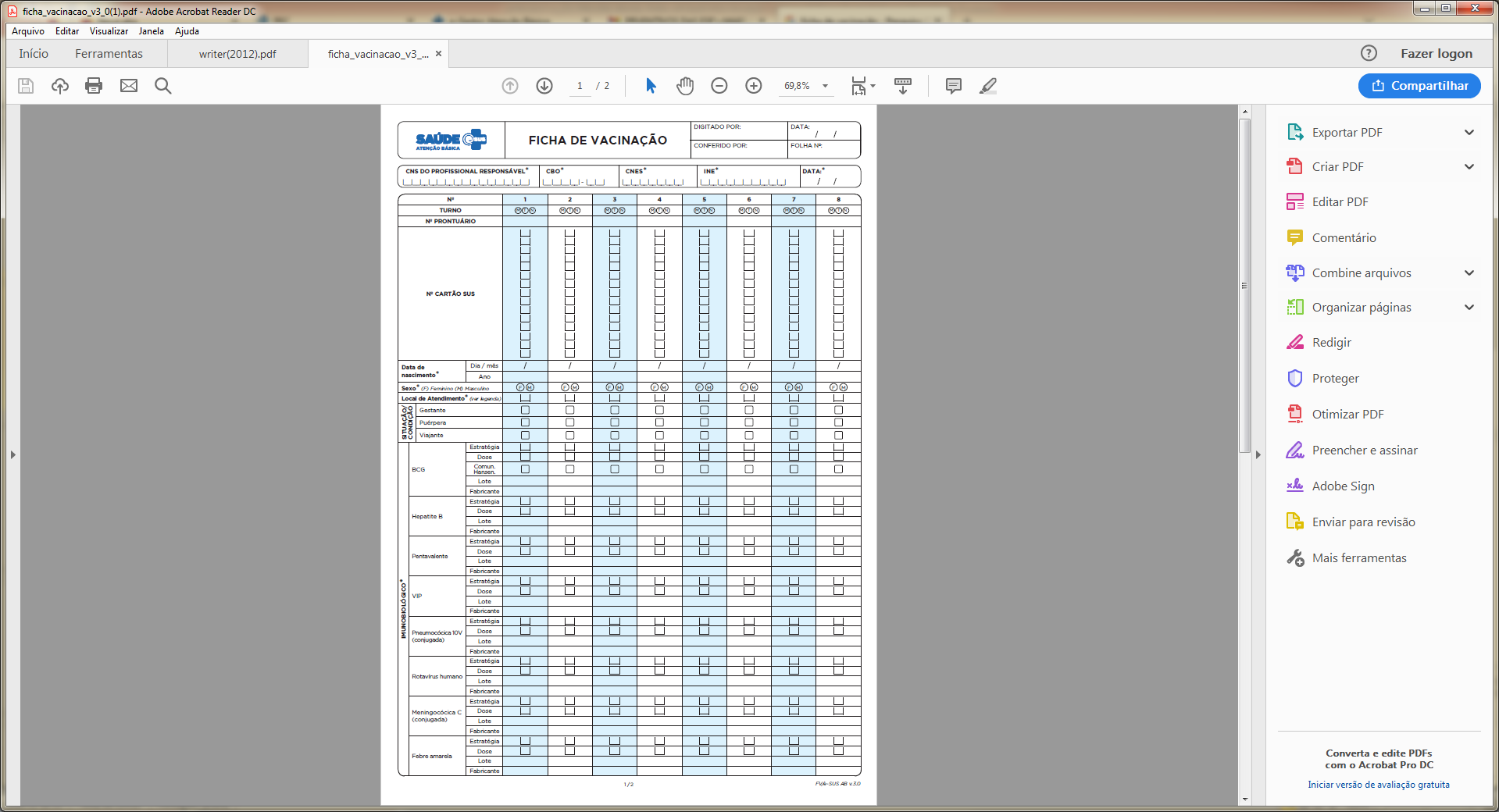 INDICADOR 05
Cobertura vacinal em menores de 1 ano:
DTPa
Hepatite B 
Influenza tipo b 
Poliomielite inativada

PROFISSIONAL QUE REGISTRA: 	
Médico, enfermeiro e técnico de enfermagem
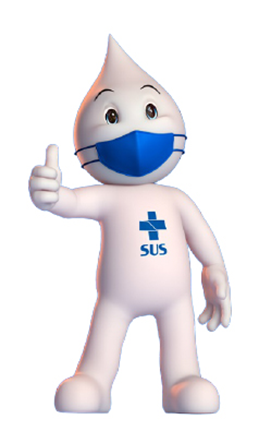 21
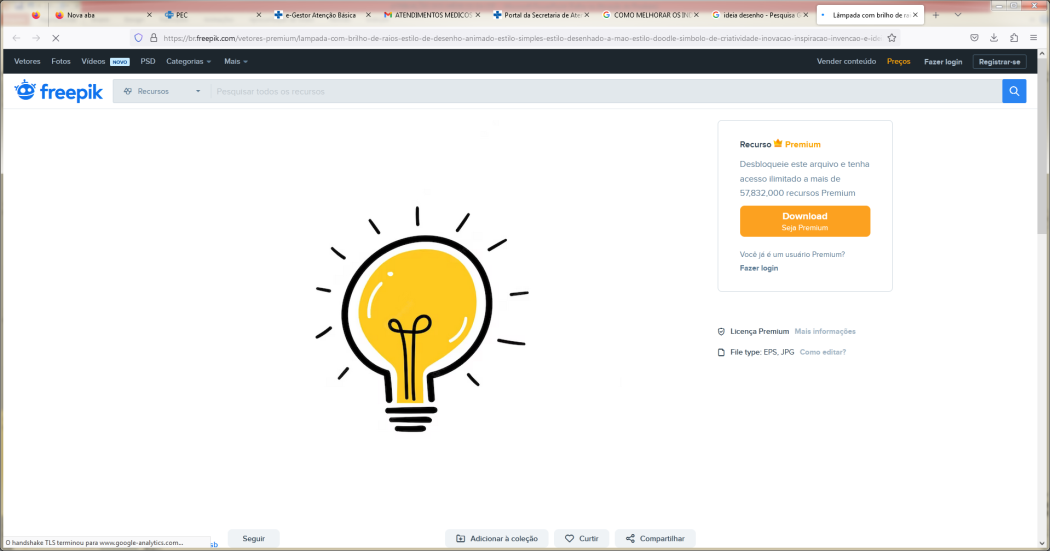 ORIENTAÇÕES PARA ESSE INDICADOR
Como melhorar ?
Orientar sobre a importância das vacinas já nas consultas de pré-natal e continuar ao longo das consultas de puericultura

Manter acompanhamento dos faltosos (atraso no calendário vacinal) individualmente e fazer busca ativa

Manter contato com creches para verificação do calendário vacinal, acompanhamento conjunto e diálogo colaborativo entre as partes
22
INDICADOR 06
Proporção de hipertensos, com consulta e pressão arterial aferida no semestre


PROFISSIONAL QUE REGISTRA: 

 Consulta : médico ou enfermeiro 

✓ Aferição da PA: médico, enfermeiro ou técnico de enfermagem
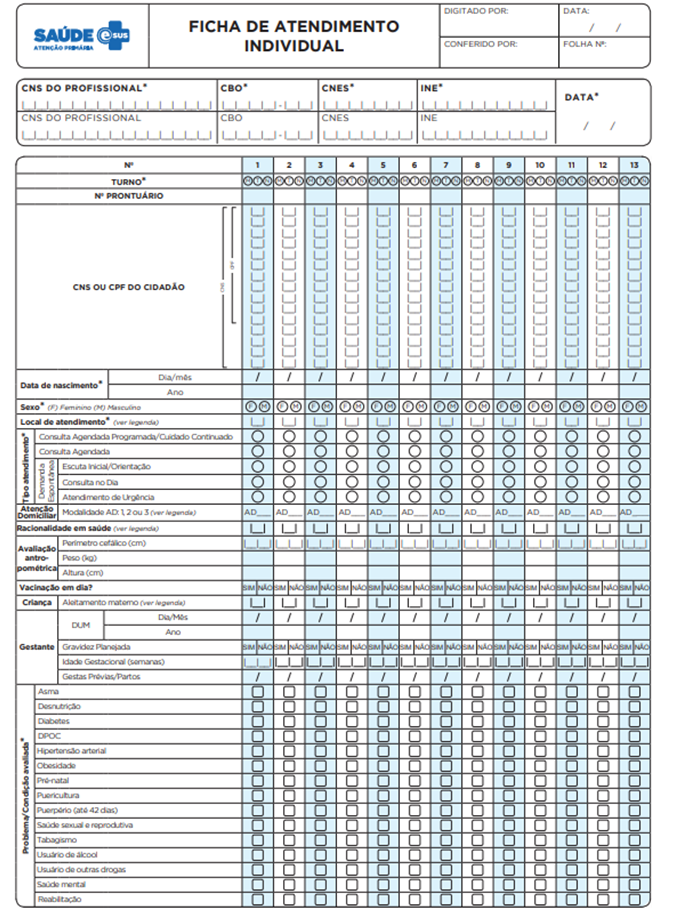 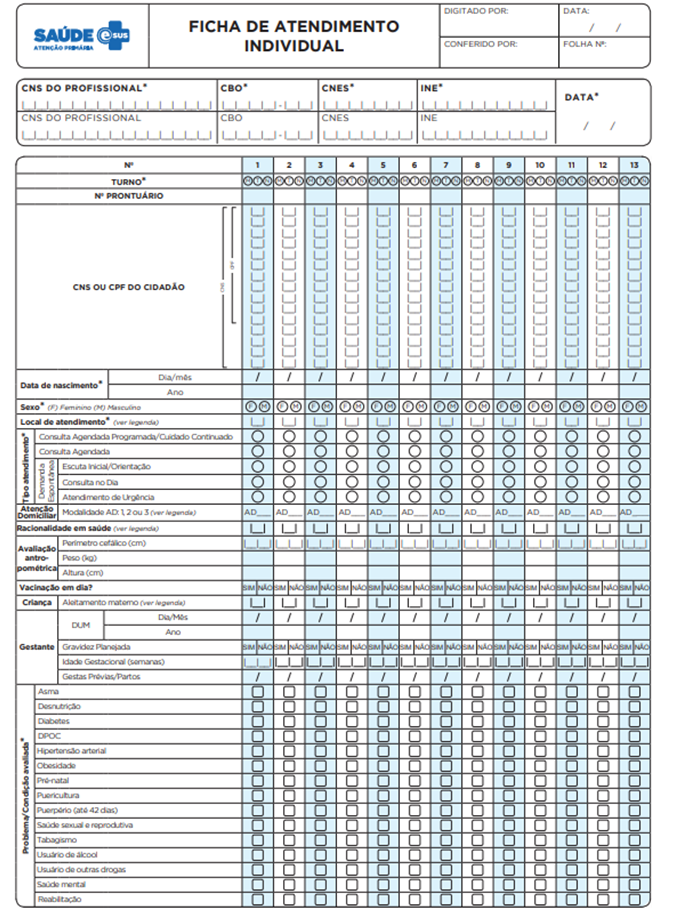 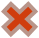 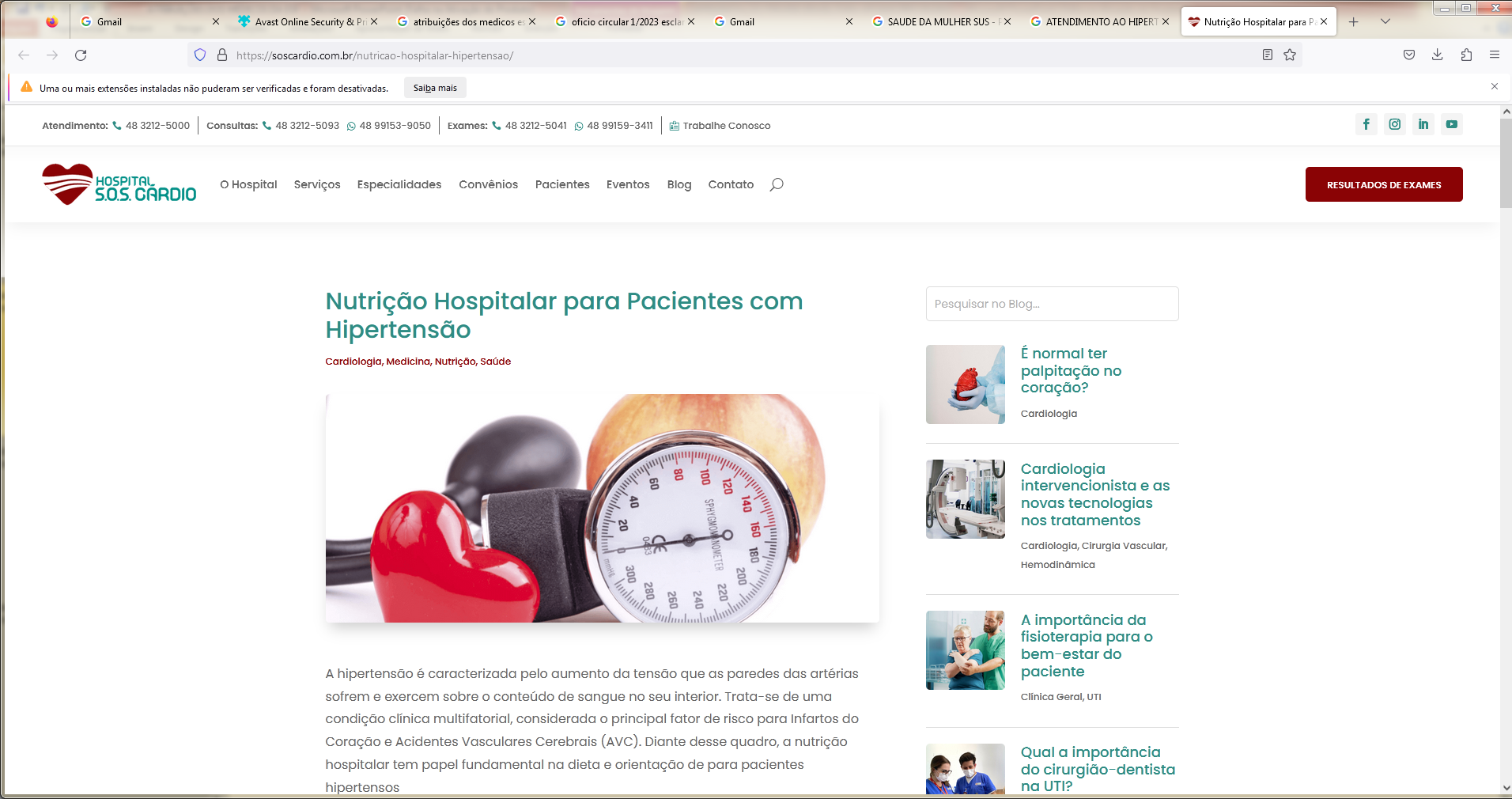 23
INDICADOR 07
Proporção de pessoas com diabetes, com consulta e hemoglobina glicada solicitada no semestre 


PROFISSIONAL QUE REGISTRA: 

Médico e enfermeiro
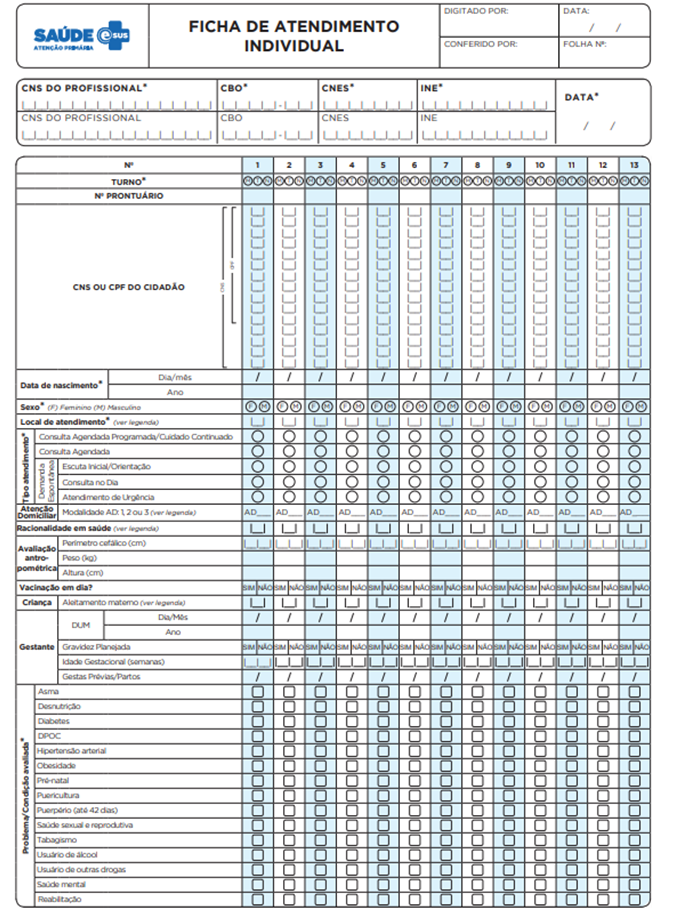 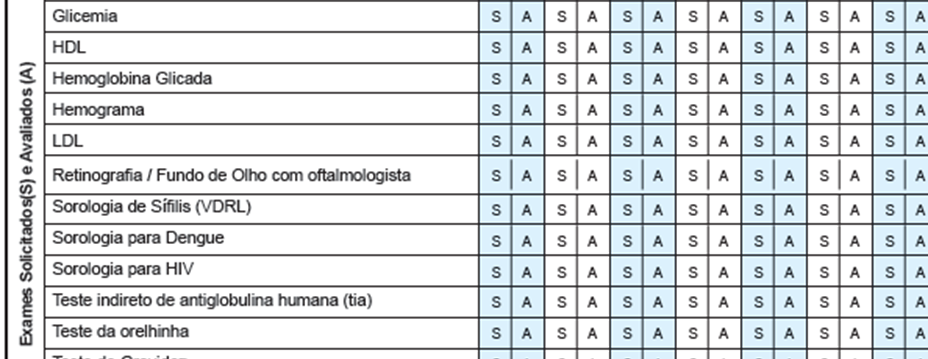 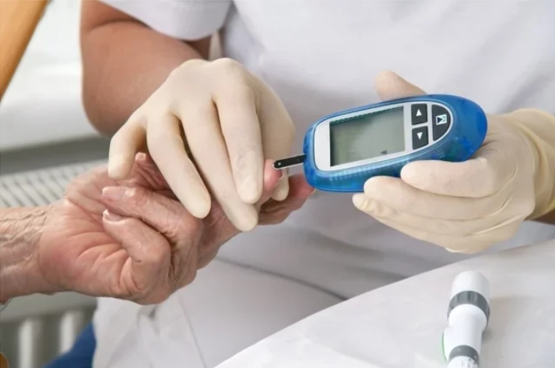 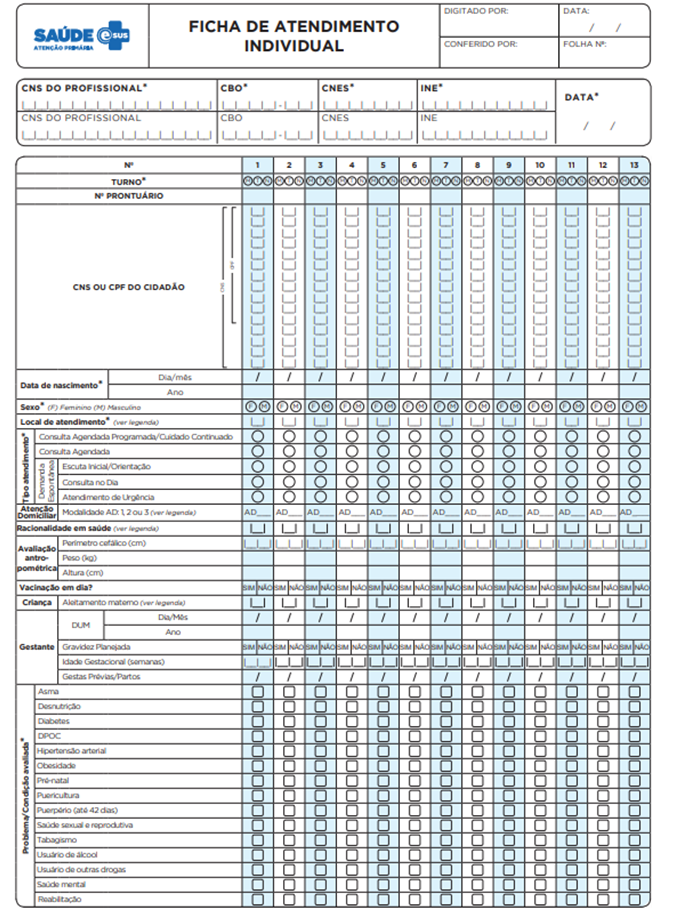 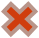 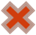 24
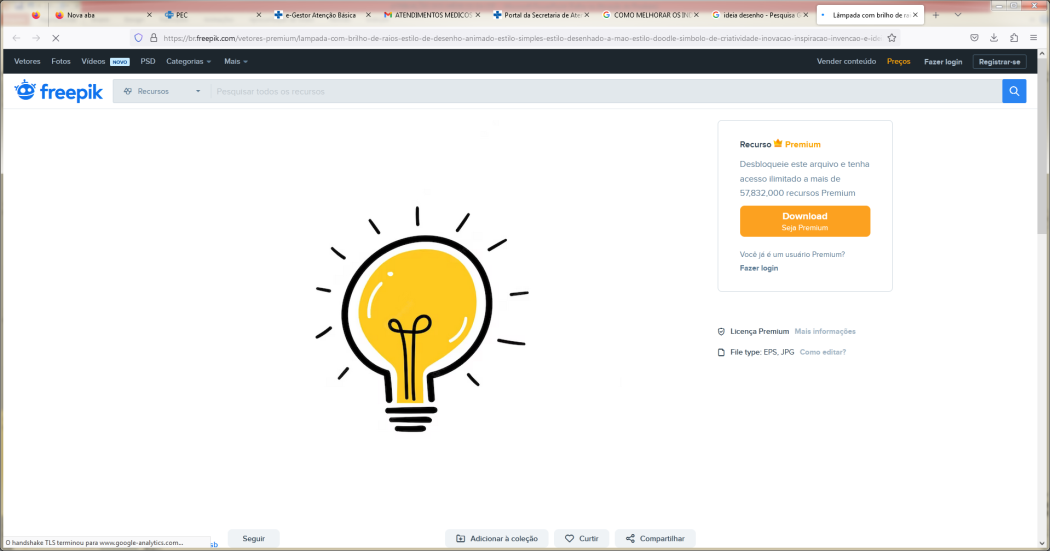 ORIENTAÇÕES PARA ESSES INDICADORES
Como melhorar ?
Manter acompanhamento nominal dos hipertensos e diabéticos adscritos à equipe, verificando frequência de acompanhamento

Orientar o hipertenso e diabéticos sobre a importância das consultas de
acompanhamento, verificação da PA na unidade, realização dos exames laboratoriais solicitados
25
RELATÓRIO QUADRIMESTRAL DOS INDICADORES
Q1/2023
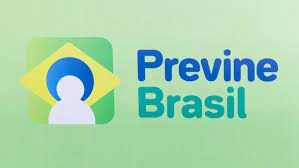 26
DADOS DE ATENDIMENTO
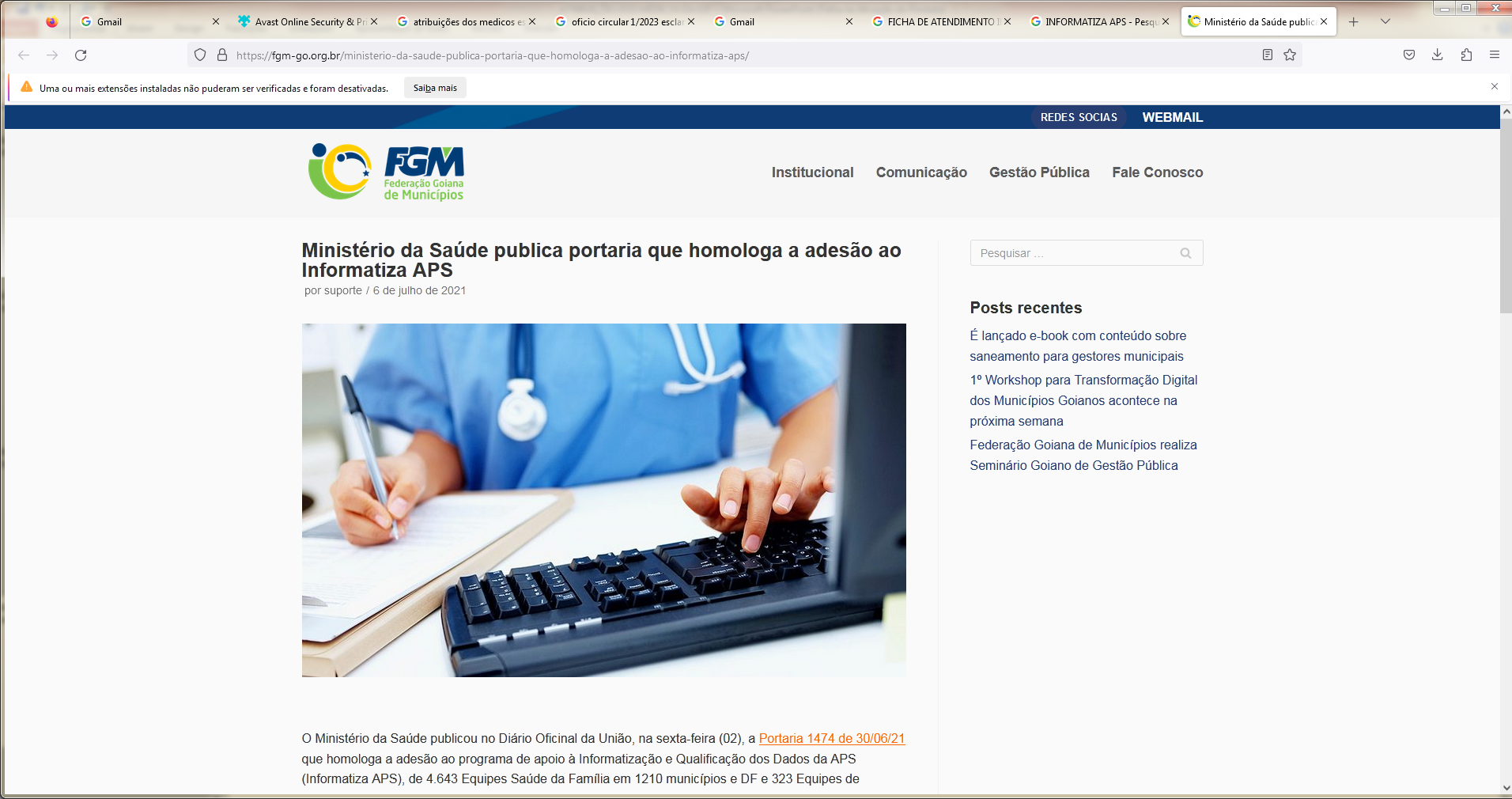 27
DADOS DE ATENDIMENTO
28
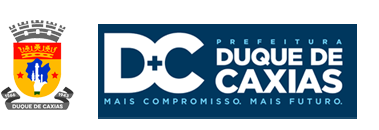 OBRIGADa
Flávia Alves da Costa
Subsecretária de Atenção Primária 
Secretaria Municipal de Saúde